Reconciliation of Shipper and Supplier Theft Data – April 2018 PAC
Michelle Simpson
Background to the Reconciliation of Shipper to Supplier Reported Thefts
The Performance Assurance Committee (PAC) sought to gain clarity on the quantities of energy identified through TRAS which would have an impact on the allocation and settlement process in UNC and how this would impact risk PACR001, Theft of Gas in connection with SPAA and TRAS.

PAC would like to understand the quantities of energy related to gas identified by TRAS and if there are any assumptions around the levels of theft and any associated mitigation of risks, so that they can then prioritise this risk against other settlement risks.

PAC would also like to understand the quantities of energy (gas), to see if this then mirrors the levels identified through UNC process to ensure settlement is held whole and if reports are required to getter a better view of Shipper performance.

ElectraLink has carried out reconciliation to aid with the scoring of risk, comparing:
Shipper valid cases of theft with kWh – Gas Governance data
Supplier confirmed thefts (excluding zero kWh energy thefts) – TRAS data, source Experian
Shipper v Supplier Confirmed Theft Charts
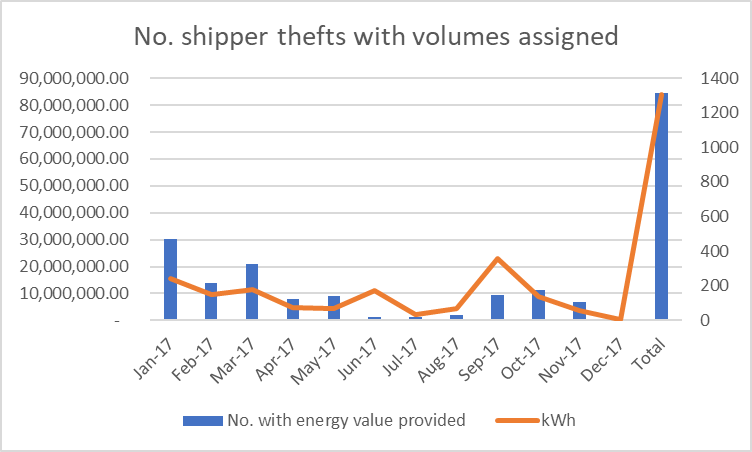 Observations/Notes:
c 1800 more confirmed thefts registered by Suppliers than Shippers in period.
c 11m kWh more energy registered by Shippers than Suppliers.
There is potential time lag between supplier and shipper theft reporting, therefore increasing the date range could be considered.
Shipper only identified theft could be the balancing kWh figure; merit in identifying this and adding to TRAS thefts so as to conclude reconciliation.
Insights from PAC welcome to understand why thefts reported to Xoserve and Experian differ.
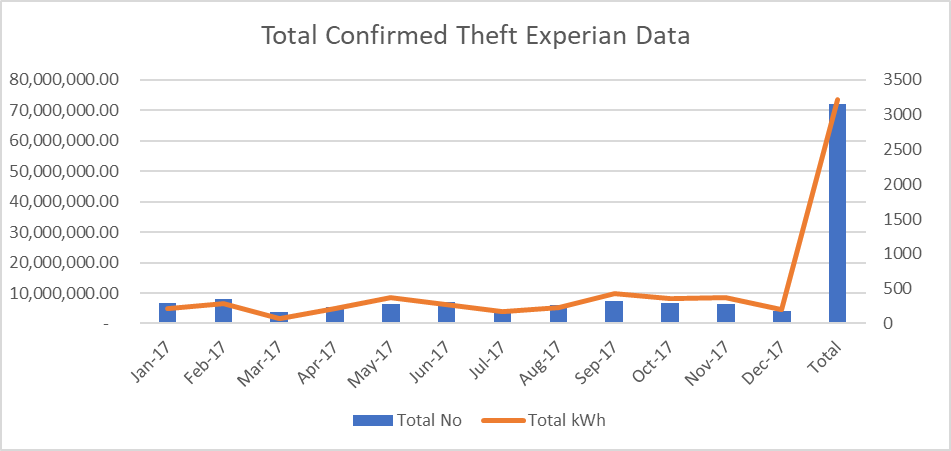